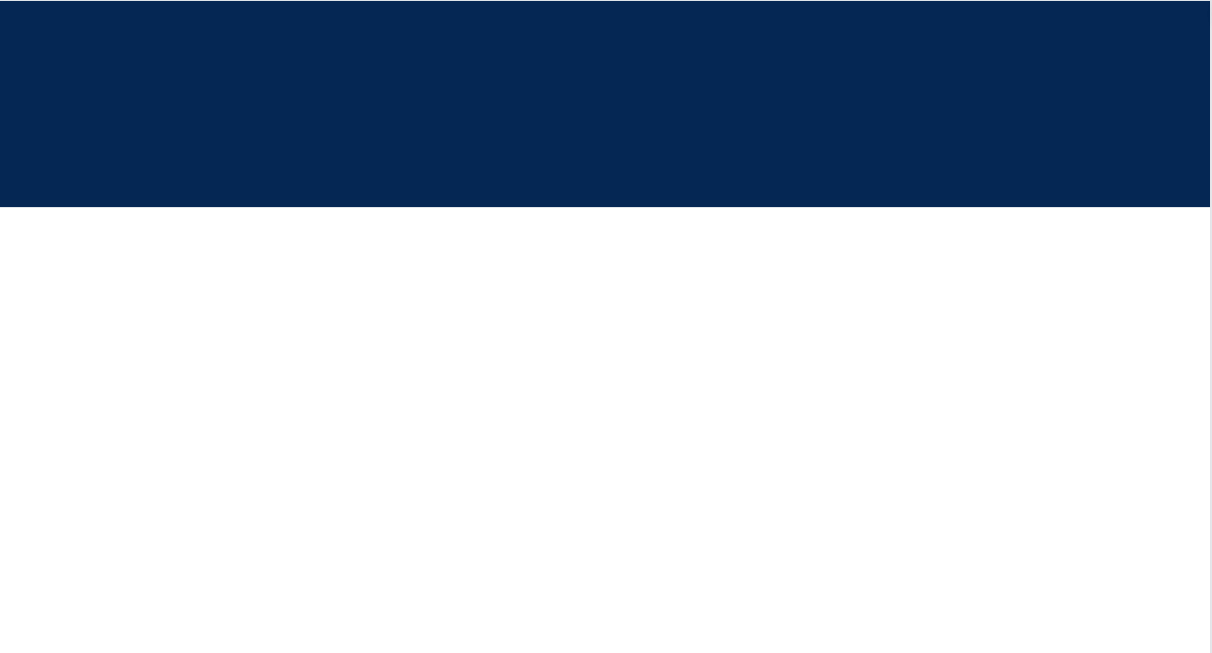 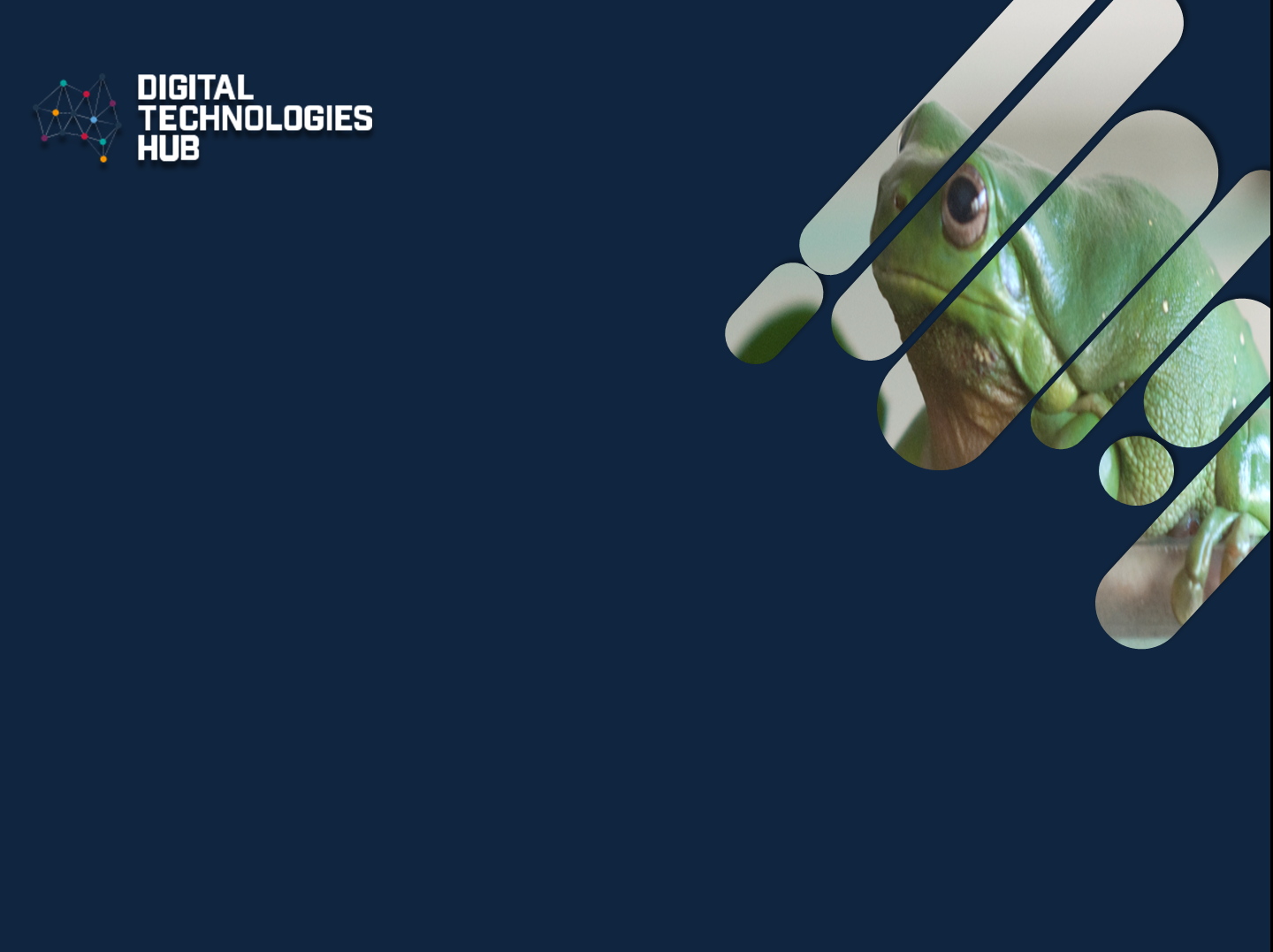 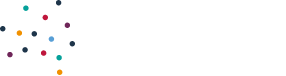 My favourite animal
Digital Technologies Hub is brought to you by the Australian Government Department of Education. Creative Commons Attribution 4.0, unless otherwise indicated.
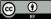 [Speaker Notes: Source M. Richards]
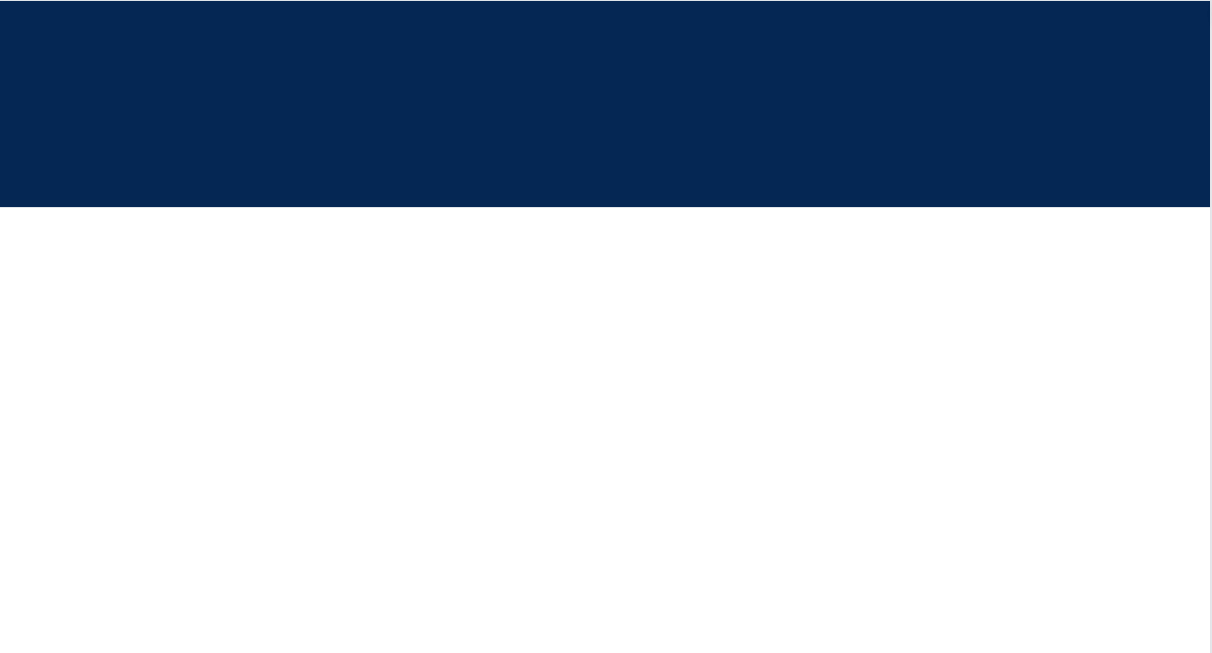 Info about my  favourite animal
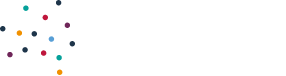 Digital Technologies Hub is brought to you by the Australian Government Department of Education. Creative Commons Attribution 4.0, unless otherwise indicated.
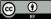 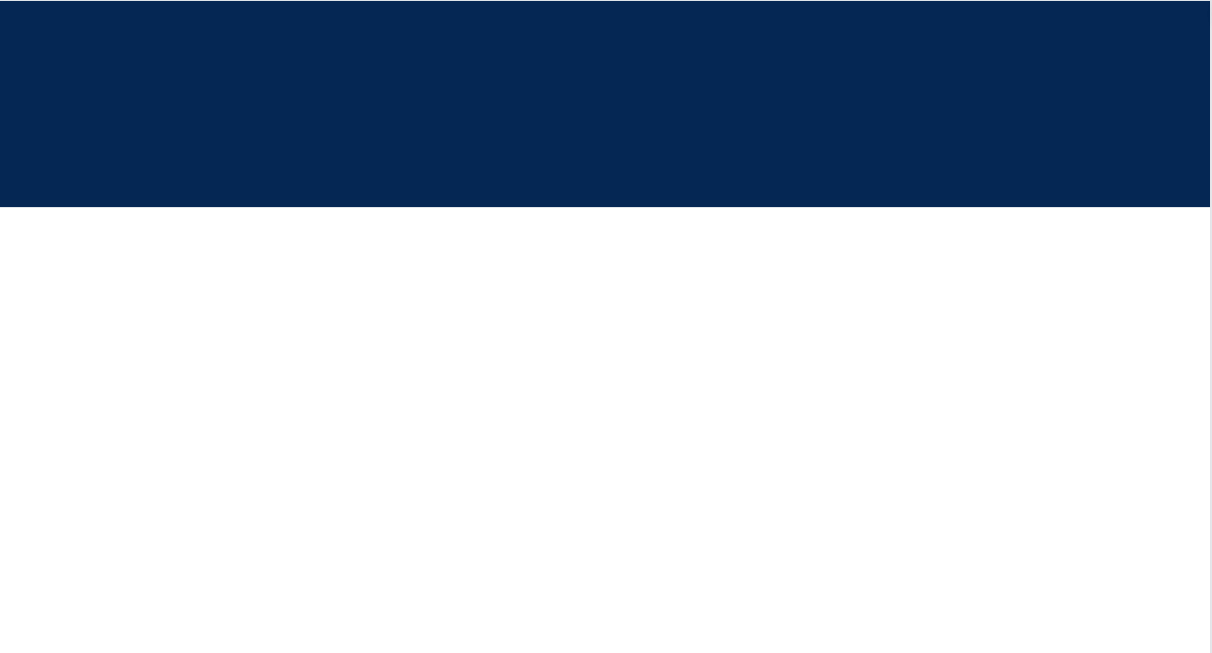 Data as an image
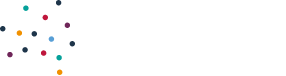 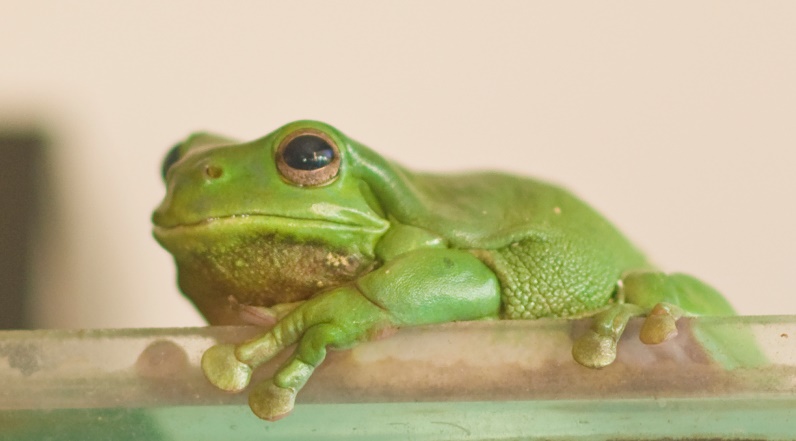 Image taken using a tablet with a camera.
Digital Technologies Hub is brought to you by the Australian Government Department of Education. Creative Commons Attribution 4.0, unless otherwise indicated.
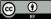 [Speaker Notes: Source M. Richards]
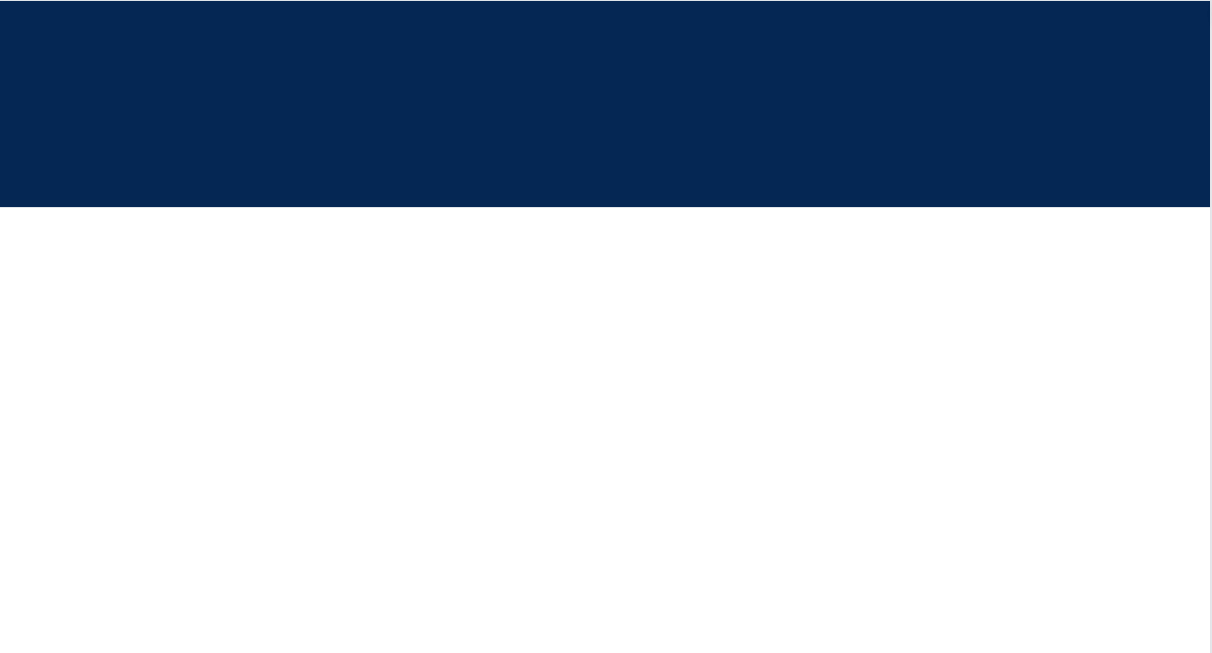 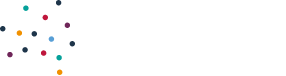 Data as text
Common name: Green Tree Frog
Scientific name (Litoria caerulea)
Text typed with the computer keyboard
Digital Technologies Hub is brought to you by the Australian Government Department of Education. Creative Commons Attribution 4.0, unless otherwise indicated.
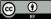 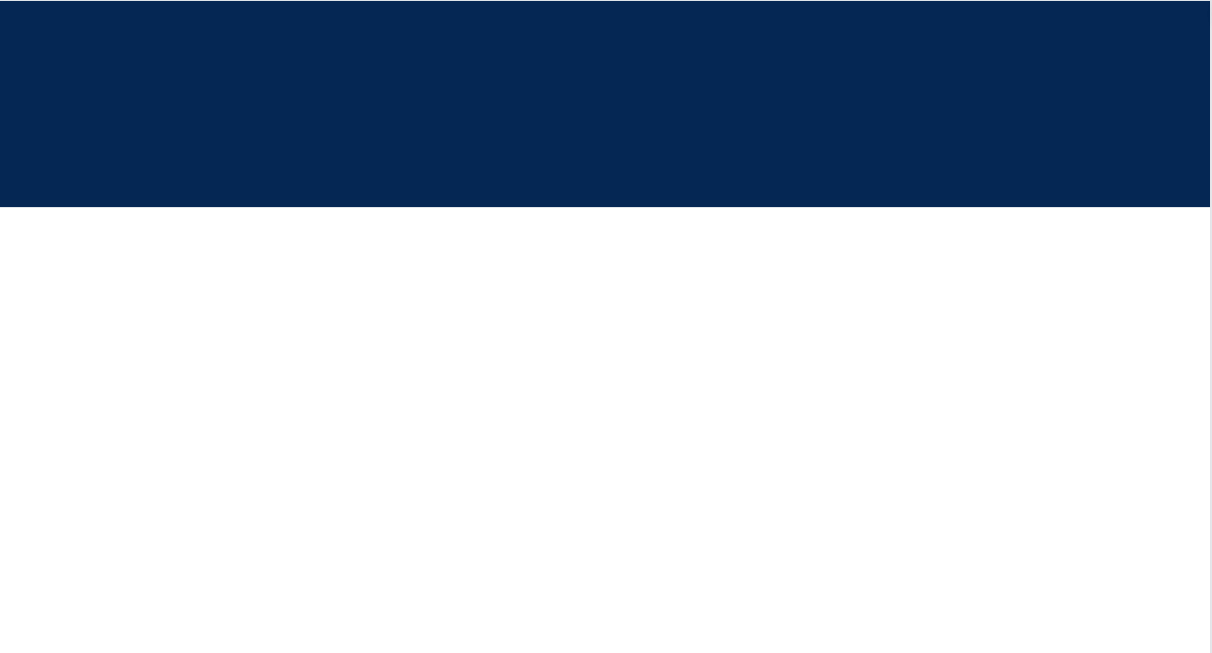 Data as video
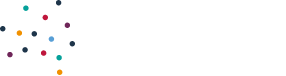 Video taken using a tablet with a camera
Digital Technologies Hub is brought to you by the Australian Government Department of Education. Creative Commons Attribution 4.0, unless otherwise indicated.
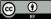 [Speaker Notes: https://youtu.be/hNY3Whp4uKo

Use video link if embedded video does not work]
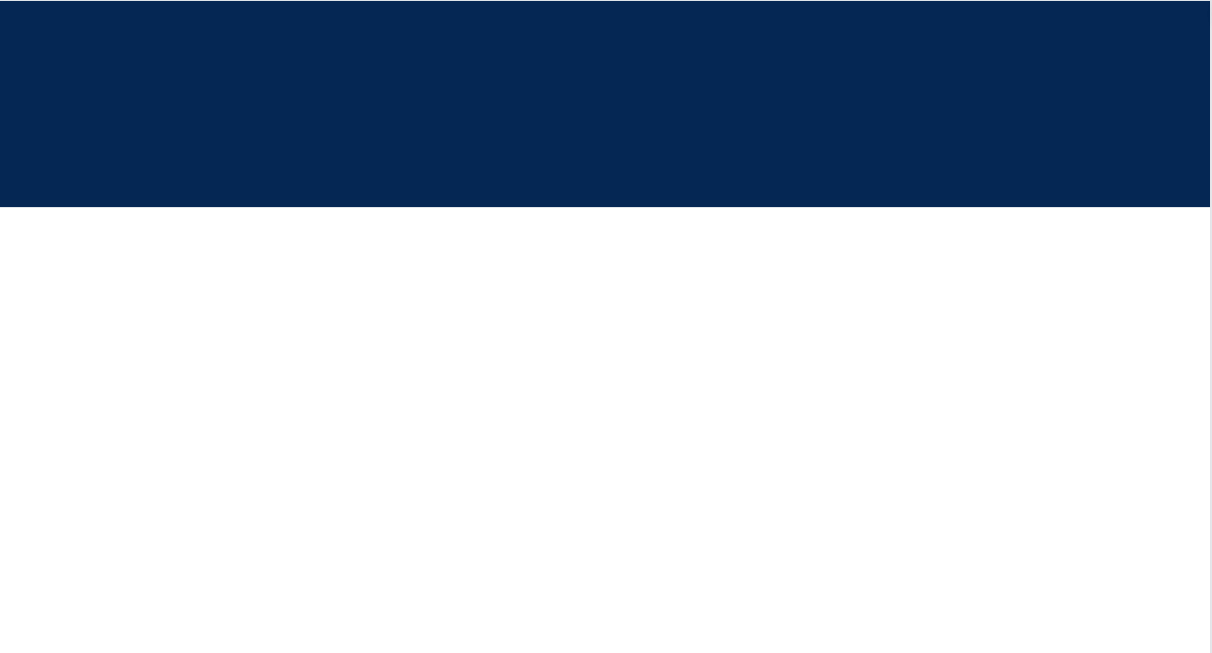 Data as sound
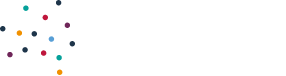 The calls of the Australian Green Tree Frog sound like a series of deep squelching 'crawk-crawk-crawk-crawk…' calls.

Have a listen to this audio file.
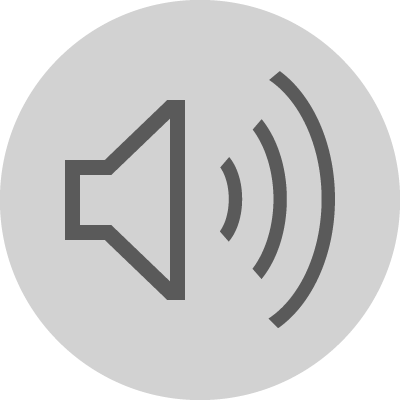 Sound recorded with the internal microphone of a tablet device.
Digital Technologies Hub is brought to you by the Australian Government Department of Education. Creative Commons Attribution 4.0, unless otherwise indicated.
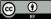 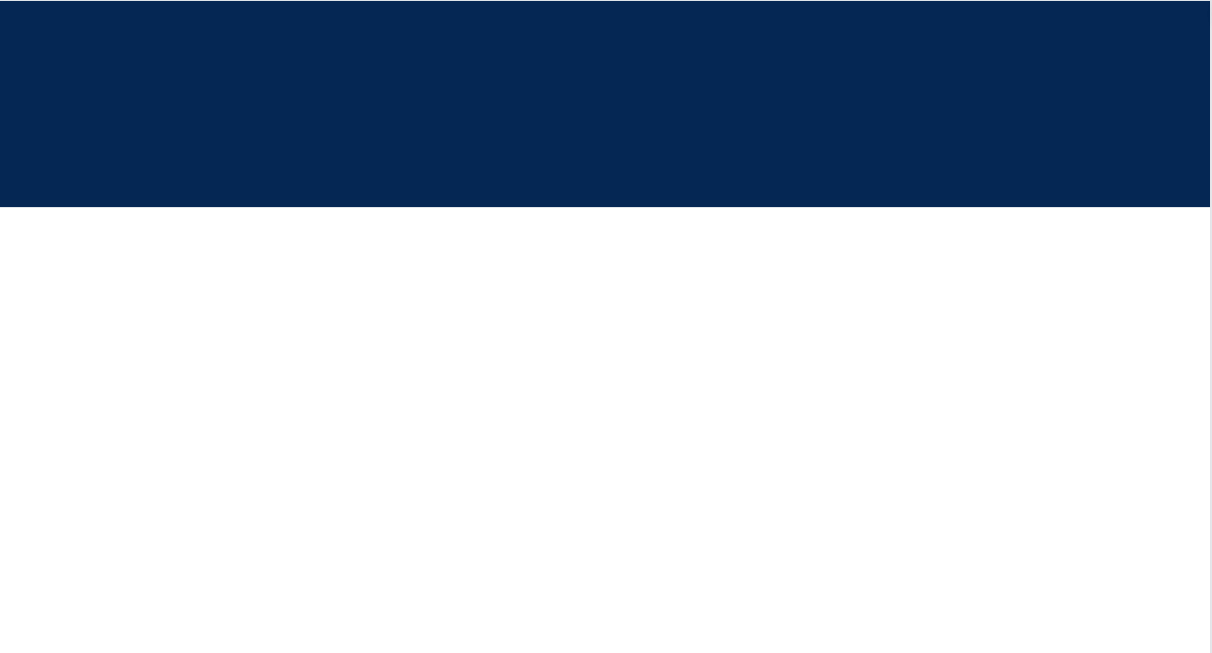 My drawing
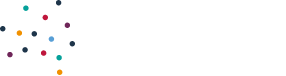 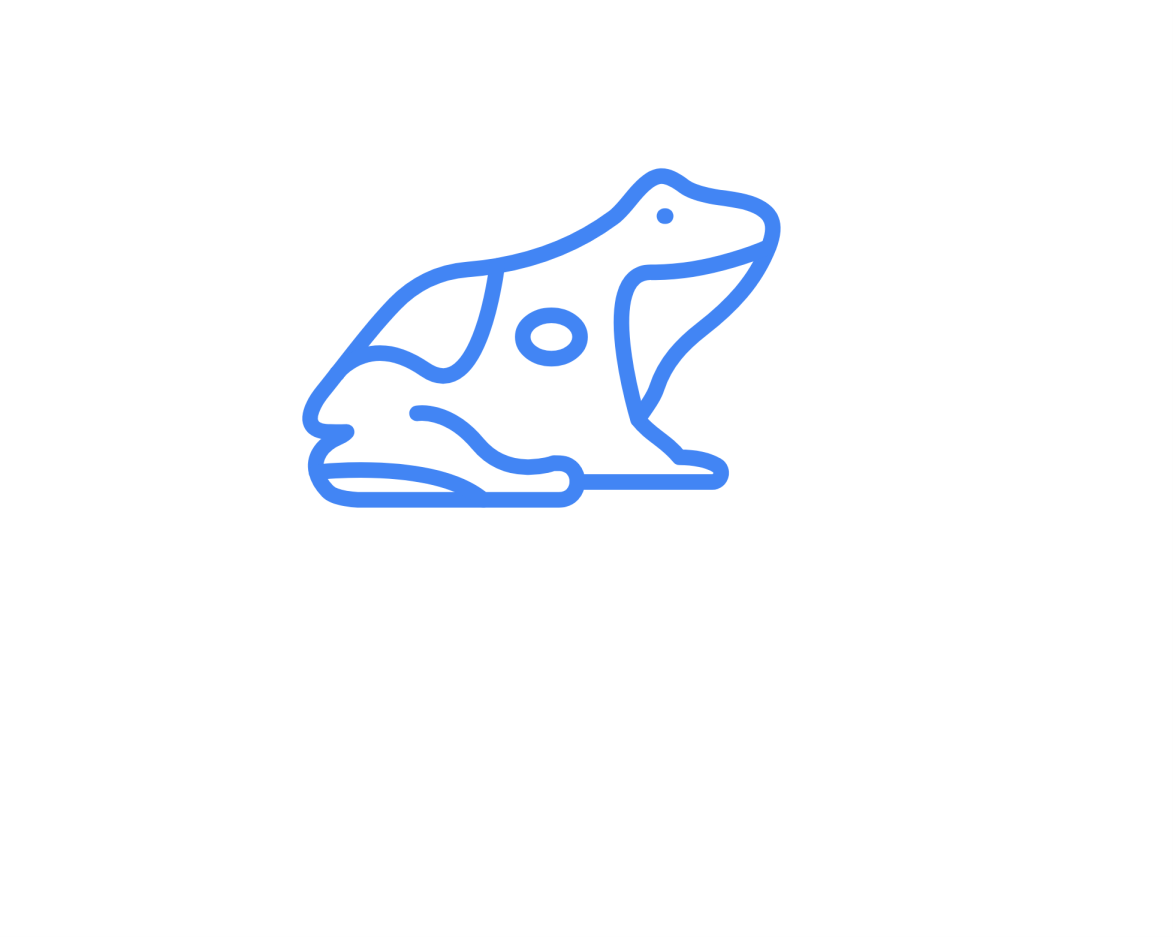 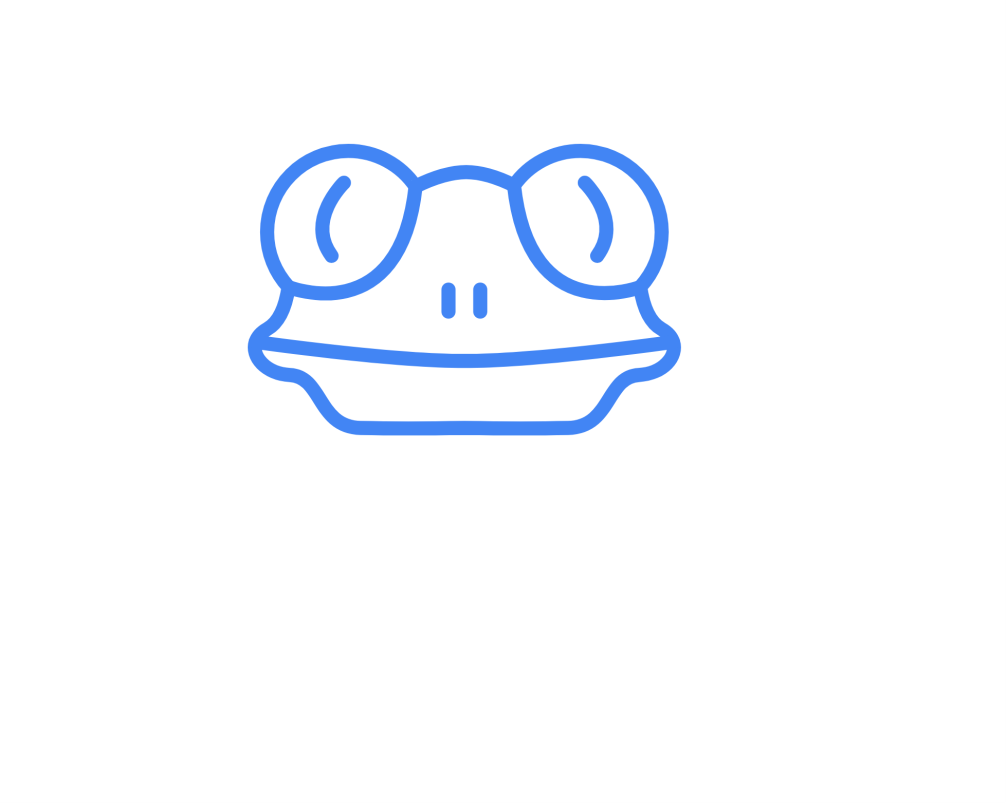 Image drawn with Autodraw
Digital Technologies Hub is brought to you by the Australian Government Department of Education. Creative Commons Attribution 4.0, unless otherwise indicated.
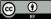 [Speaker Notes: Image drawn with Autodraw https://www.autodraw.com]
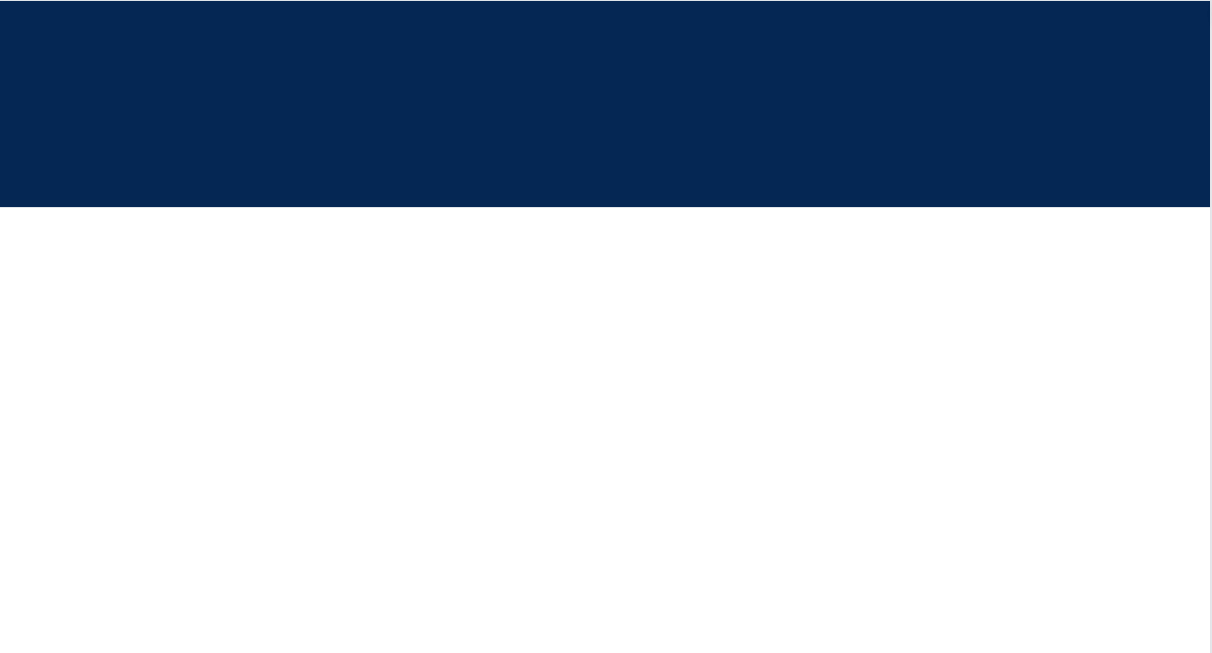 Your favourite animal
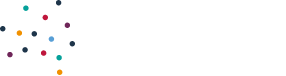 Digital Technologies Hub is brought to you by the Australian Government Department of Education. Creative Commons Attribution 4.0, unless otherwise indicated.
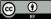 [Speaker Notes: Source https://upload.wikimedia.org/wikipedia/commons/1/1c/Melbourne_suburban_and_regional_rail_symbols.png

Symbols are used to represent trains]